CHAPTER 9.1
THE BENEFITS OF PHYSICAL ACTIVITY
(PAGES 204-208)
OBJECTIVES……
ANALYZE THE BENEFITS OF PHYSICAL ACTIVITY 
DEVELOP HABITS TO IMPROVE YOUR PHYSICAL HEALTH
DESCRIBE VARIOUS TYPES OF PHYSICAL ACTIVITIES
EXPLAIN THE IMPORTANCE OF EXERCISES TO OVERALL FITNESS
VOCAB WORDS: physical activity; balance; coordination; calories; physical fitness; exercise; AEROBIC EXERCISE; ANAEROBIC EXERCISE
WHAT IS PHYSICAL ACTIVITY?
PHYSICAL ACTIVITY: Any form of BODILY movement that uses up ENERGY

How many minutes per day is recommended?
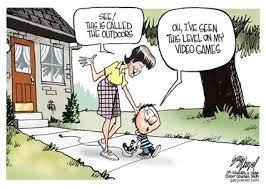 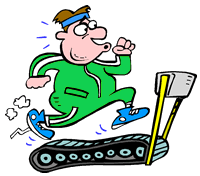 Why Physical Activity?
Benefits ALL sides of the HEALTH TRIANGLE

Physical, Mental/Emotional, Social
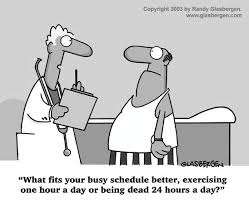 Physical Activity Pyramid
Physical Health Benefits
More Energy to complete daily activities
Helps the HEART & LUNGS work more efficiently
Strengthens Bones, improves coordination, and muscle strength, and balance
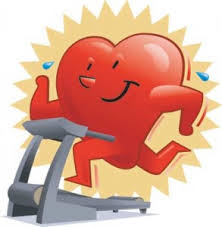 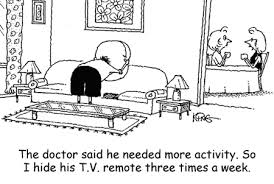 Mental/Emotional Health Benefits
Being active helps you HANDLE STRESS and challenges of everyday life. 
Better SELF-ESTEEM
Helps ability to think clearly & CONCENTRATE.
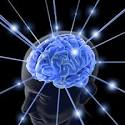 Mental/Emotional Benefits Cont…
SOCIAL HEALTH BENEFITS
Can help you meet NEW PEOPLE. (What? How?)
Improved ability to work as a TEAM. 
Meet many diverse people.
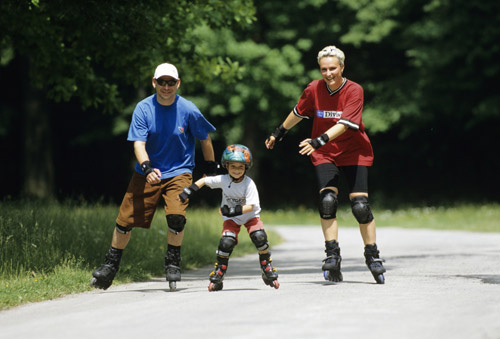 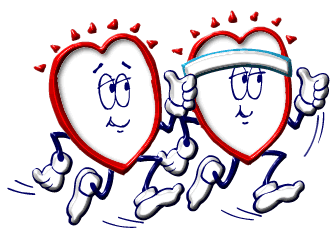 Physical Activity & Fitness
PHYSICAL FITNESS: the ability to handle the physical DEMANDS of everyday life without becoming overly TIRED.
Have plenty of energy plus a RESERVE for when their bodies need it. 
Can lengthen life expectancy (What is that?)
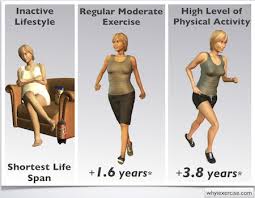 Importance of Exercise
Exercise: planned physical activity done REGULARLY to build or maintain one’s fitness. 
Physical activity WORKS various muscles, but exercise TARGETS specific muscles. 
Two Basic Categories of Exercise 

Aerobic: LARGE AMOUNTS OF OXYGEN

Anaerobic:  LITTLE OXYGEN
AEROBIC EXERCISE
Aerobic: rhythmic, nonstop, moderate to vigorous activity that requires large amounts of OXYGEN. 

Works very important muscle the HEART

EXAMPLES:  RUNNING (WHAT KIND OF RUNNING?); BIKING; STAIR CLIMBING; BRISK WALKING
Aerobic Exercise
Aerobic Examples
ANAEROBIC EXERCISE
Anaerobic: intense physical activity that requires LITTLE OXYGEN but uses short bursts of ENERGY. 
What are 3 examples of anaerobic exercises? 
LIFTING WEIGHTS, GYMNASTICS, FOOTBALL, TRACK & FIELD EVENTS
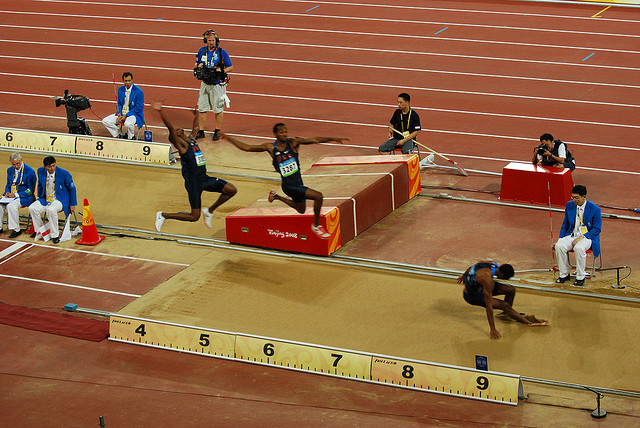 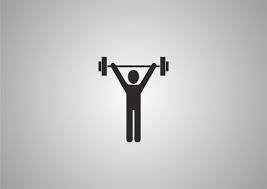 Anaerobic Examples
Anaerobic vs Aerobic…..